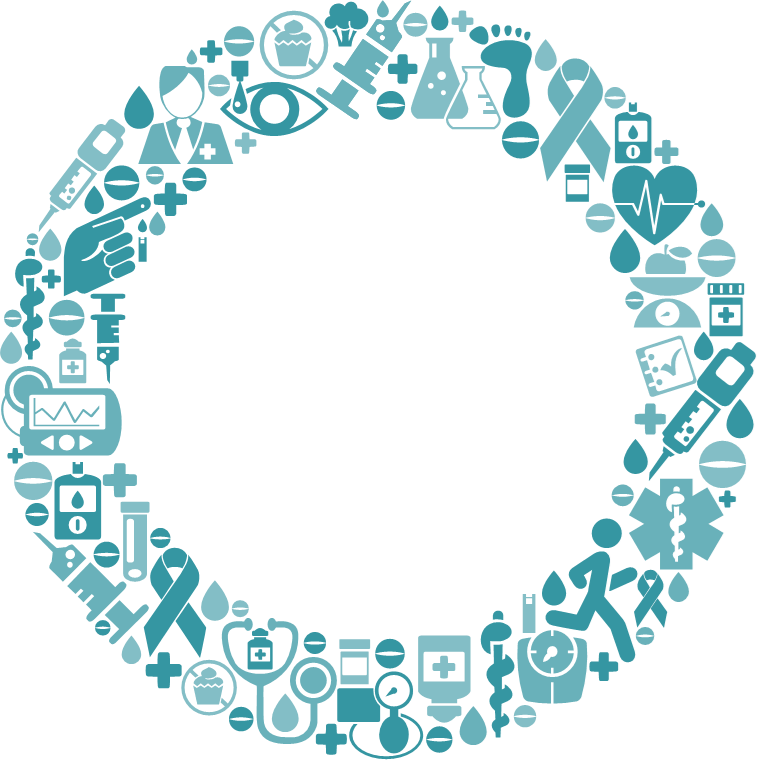 Diabetes Sector GroupPriorities & Activities
30 November 2022
MTE Diabetes Sector Group
Priorities & Activities

Who we are & what we do
Advancing the Digital Transformation of Diabetes Care
Engaging on Type 2 Diabetes
The EU Non-Communicable Disease lnitiative & Joint Action on CVDs and Diabetes
Our Partnerships
Who we are & what we do
Advancing the Digital Transformation of Diabetes Care
Engaging on Type 2 Diabetes
The EU Non-Communicable Disease lnitiative & Joint Action on CVDs and Diabetes
Our Partnerships
Diabetes Sector Group: Who we are
The Diabetes Sector Group at MedTech Europe brings together diabetes technology companies to champion people with diabetes, their advocates and healthcare professionals for the best choices to prevent, manage and ultimately cure diabetes
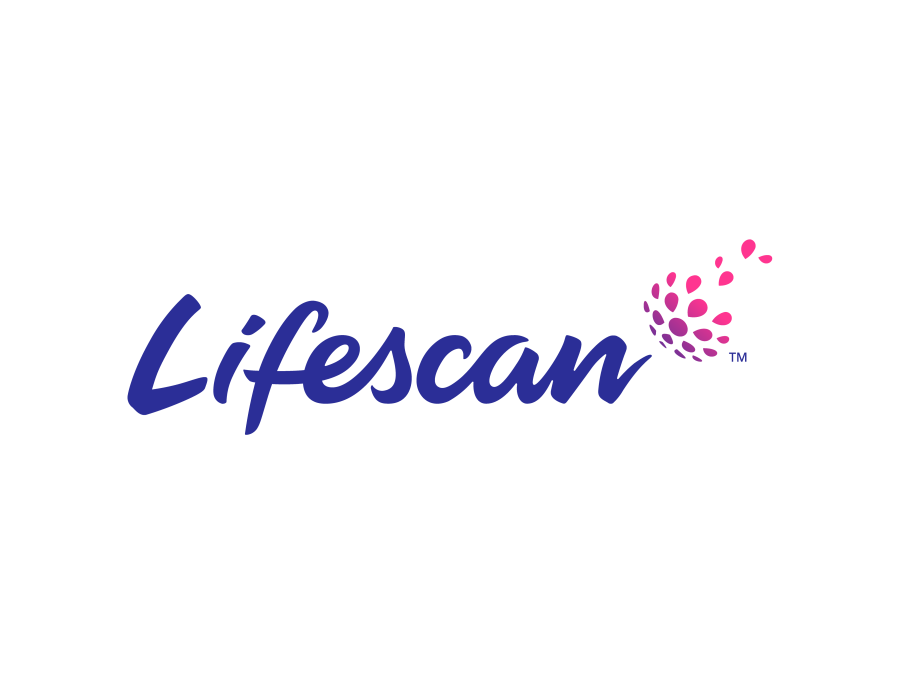 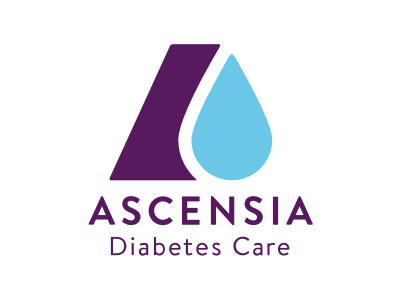 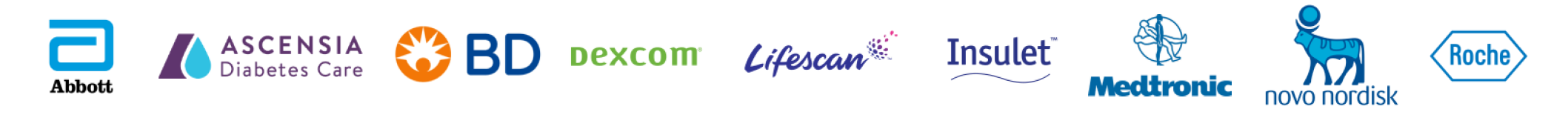 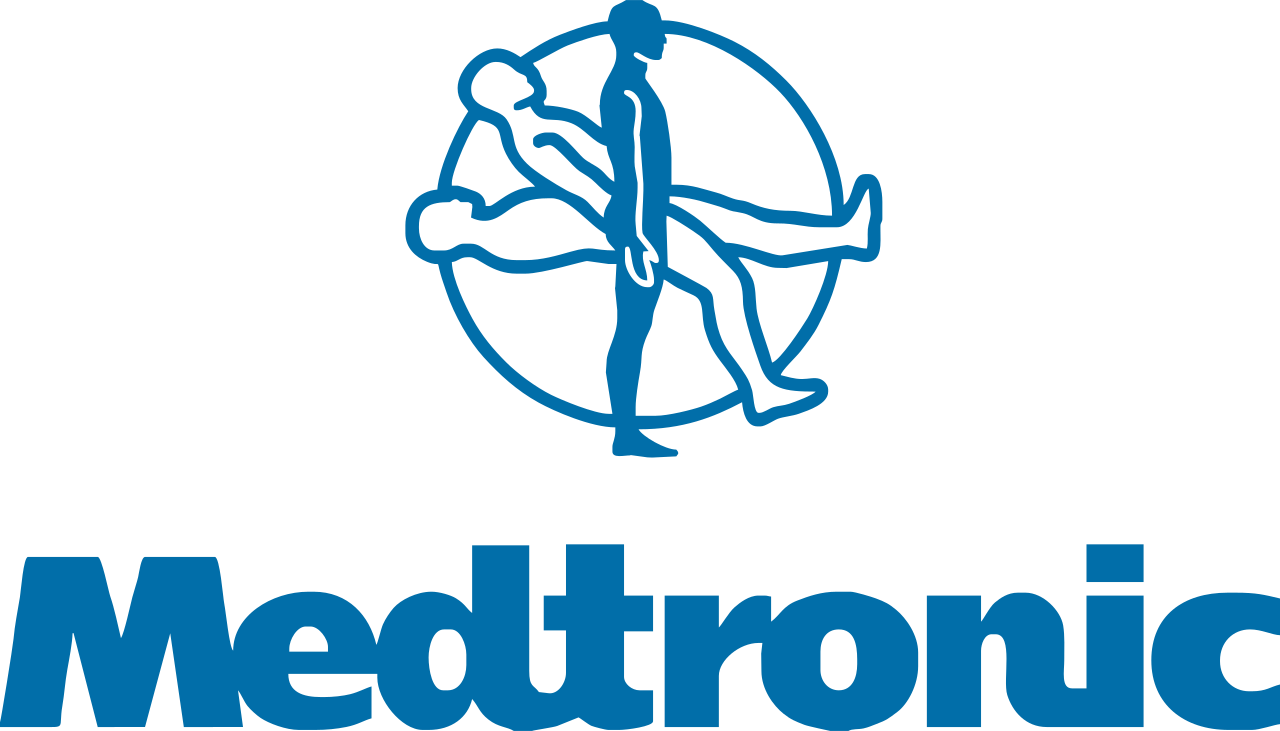 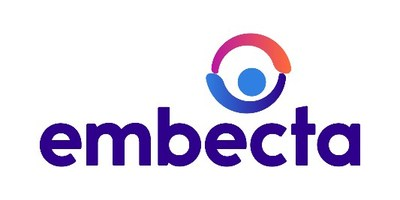 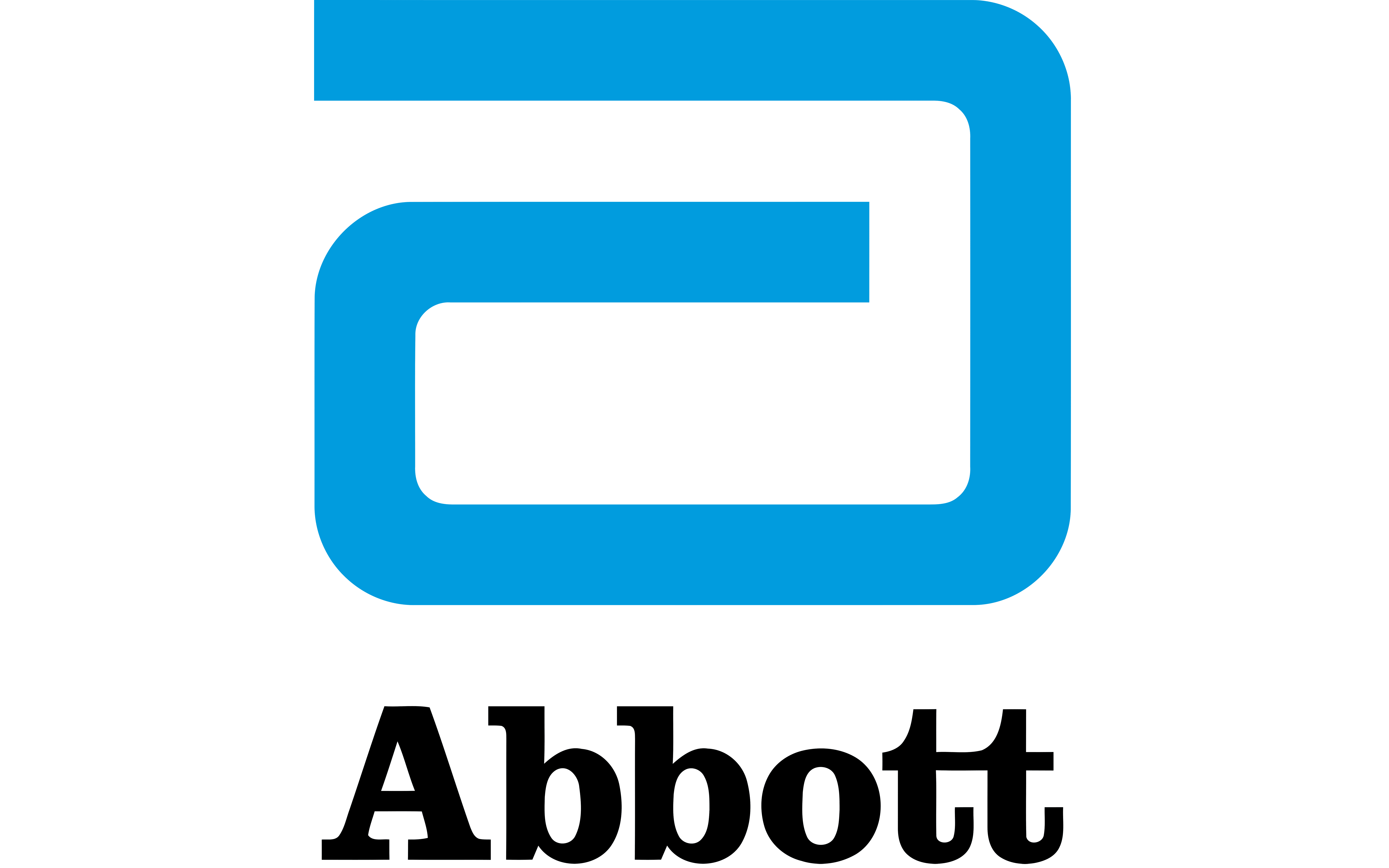 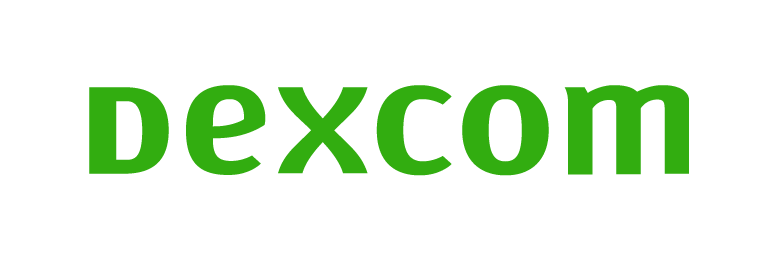 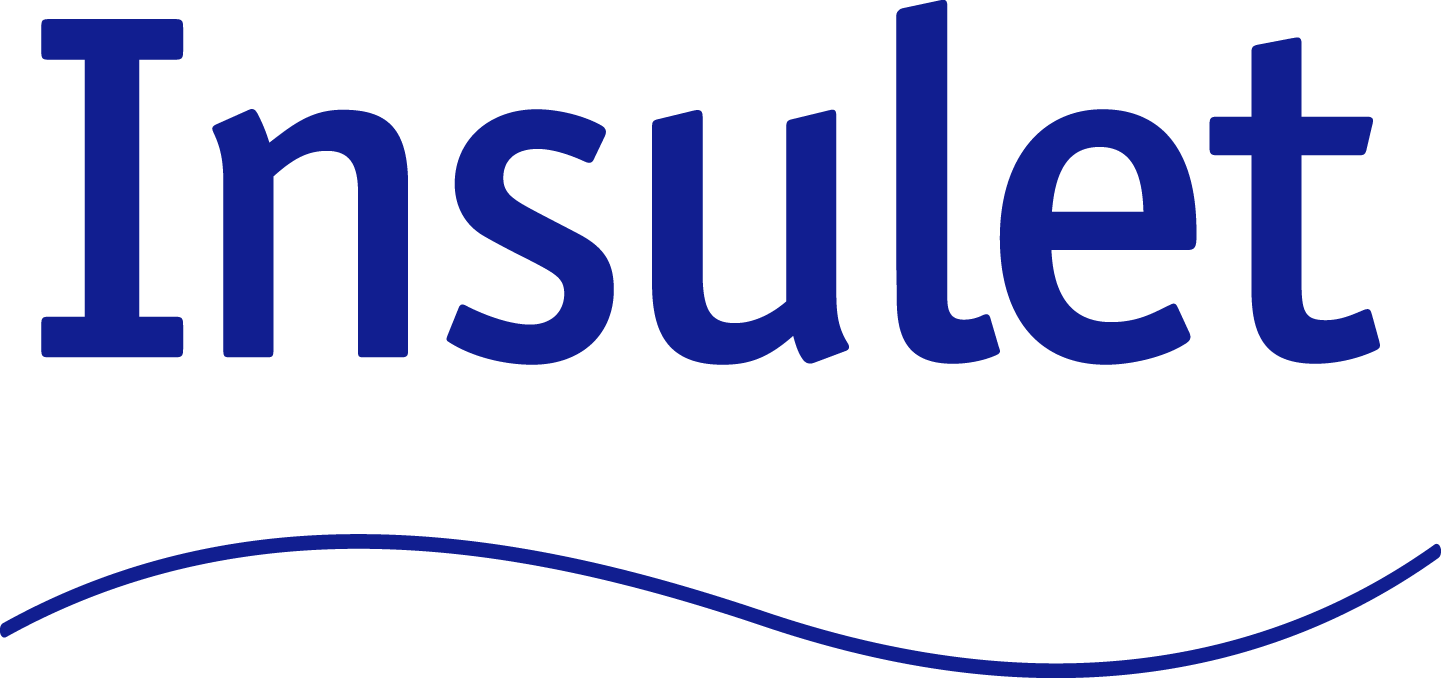 Raise awareness around diabetes prevention and care
 Advance the digital transformation of diabetes treatment and care
 Enhance treatment and care for people living with Type 1 and Type 2 diabetes
 Champion value-based healthcare to improve quality of life and cut long-term costs
 Be a trusted partner in the diabetes environment
Key priorities
Company representatives in the Diabetes Sector Group
Business Leaders
Ambassadors
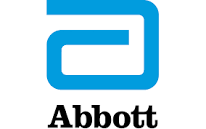 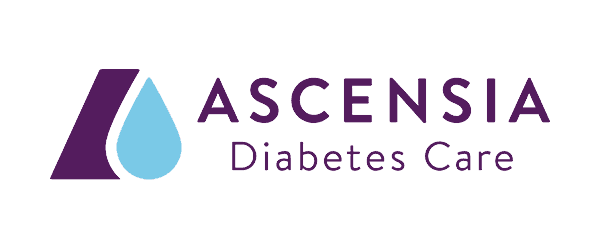 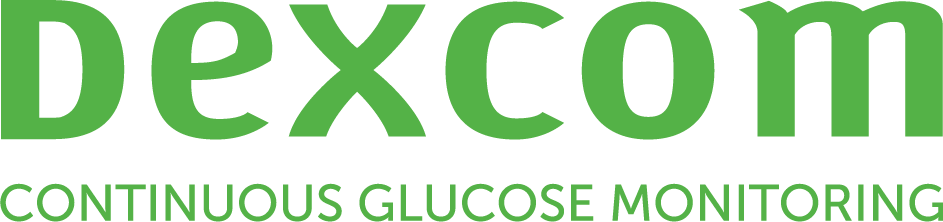 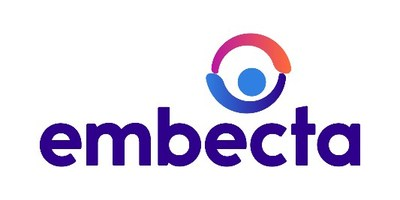 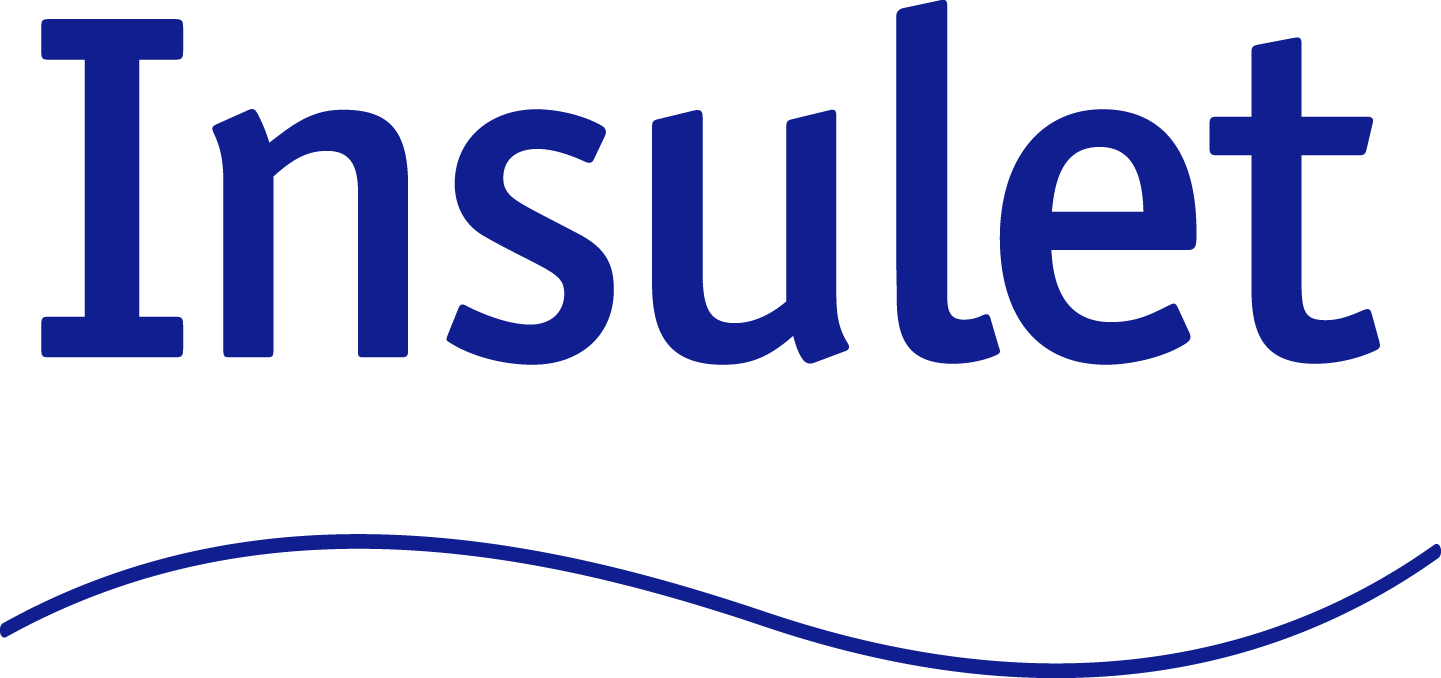 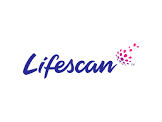 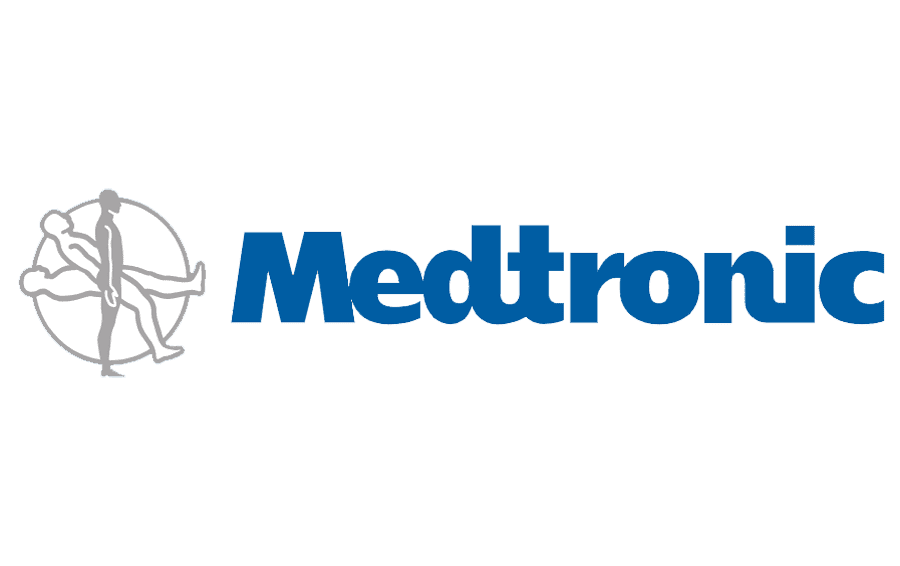 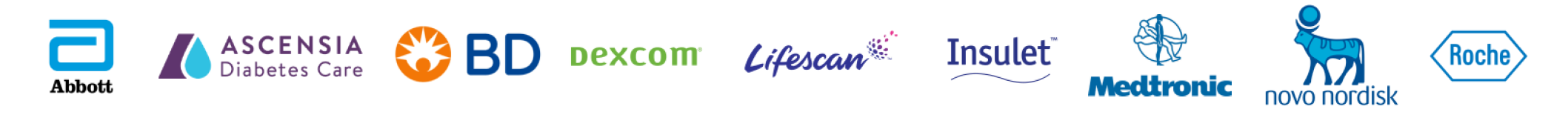 [Speaker Notes: Please look up original structure slide. It was a bit different. E.g. big ideas were linked to business leaders, not to ambassadors.

For the Budget: only mention the annual financial contribution (2015-16: 10K, 2017-20: 15K, 2021: 25K), not the whole list.]
Who we are & what we do
Advancing the Digital Transformation of Diabetes Care
Engaging on Type 2 Diabetes
The EU Non-Communicable Disease lnitiative & Joint Action on CVDs and Diabetes
Our Partnerships
Advancing the Transformation of Diabetes Care (1): The Digital Ecosystem
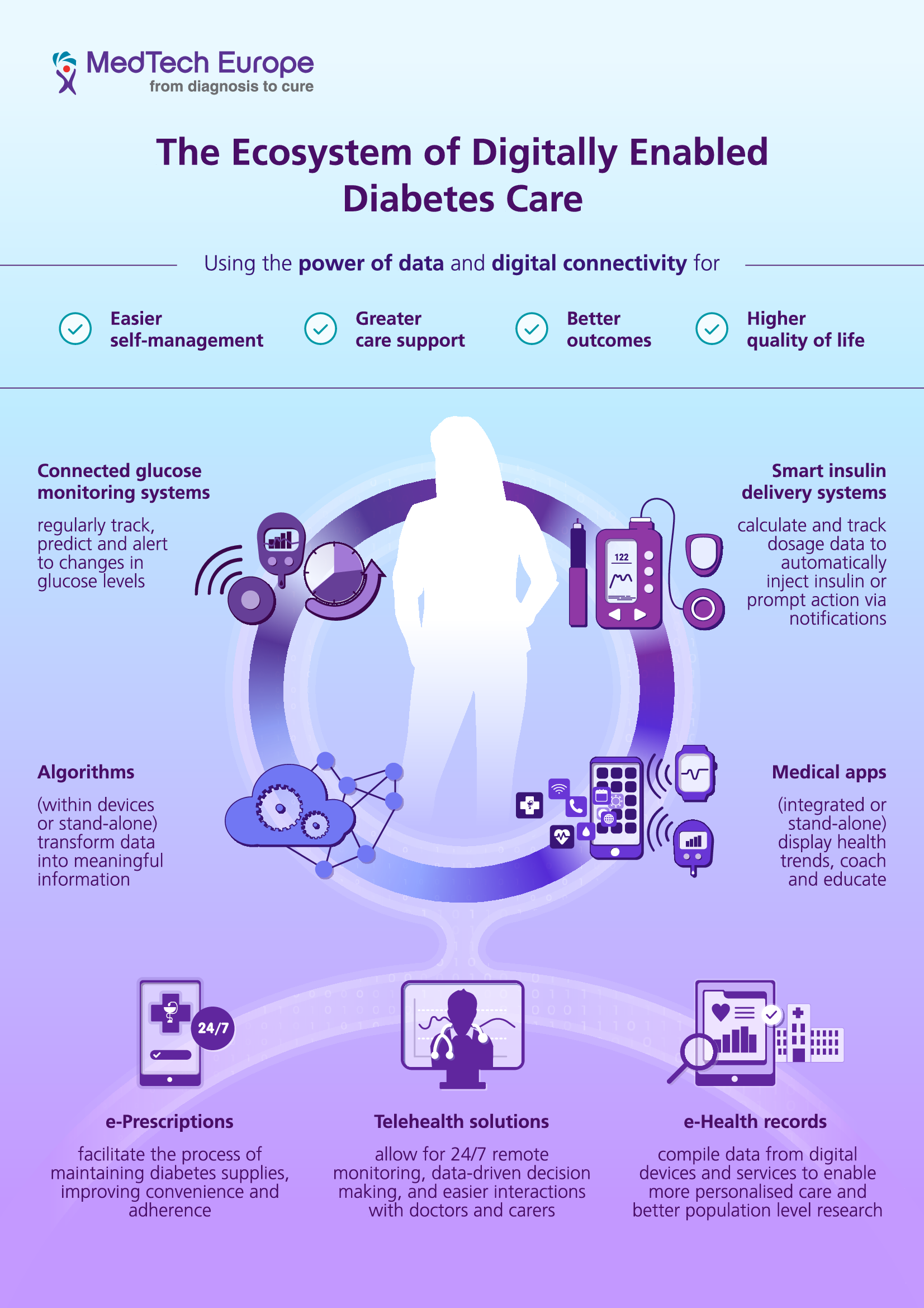 The group developed an infographic defining 

’The Ecosystem of Digitally Enabled Diabetes Care’ 


Three objectives:  

Define a blurry concept
Raise awareness with non-experts
Reinforce the value of digital enabled medical technologies
Core elements:
A people-centric concept
Four value dimensions
Four core categories
Data flow and digital connectivity
Very positive acknowledgement by medtech community and diabetes stakeholders!
Available in EN, FR, ES, IT, DE, NL
Advancing the Transformation of Diabetes Care (2): A Vision for Digitally Enabled Diabetes Care
2020 Review
The group commissioned a vision paper on ‘digitally enabled diabetes care’ exploring key trends, challenges and solutions for the future (2020)
Co-authorship with Prof. J. Nolan and T. Valentin
Interviews and input by 20 leading KOLs in diabetes

The paper was discussed in two webinars:  
Panels of scientific and political KOLs and patient voices
Testing vision vs real-life with national examples 


Vision paper available in English and Spanish
Recordings of webinars 1 and 2 are available here
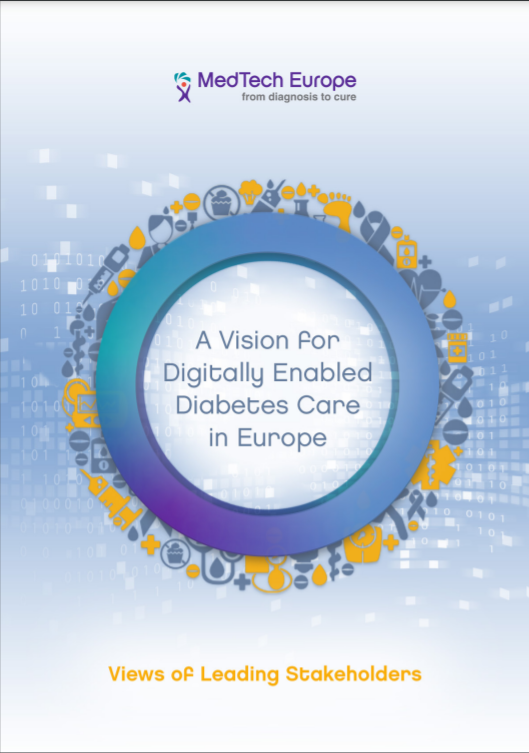 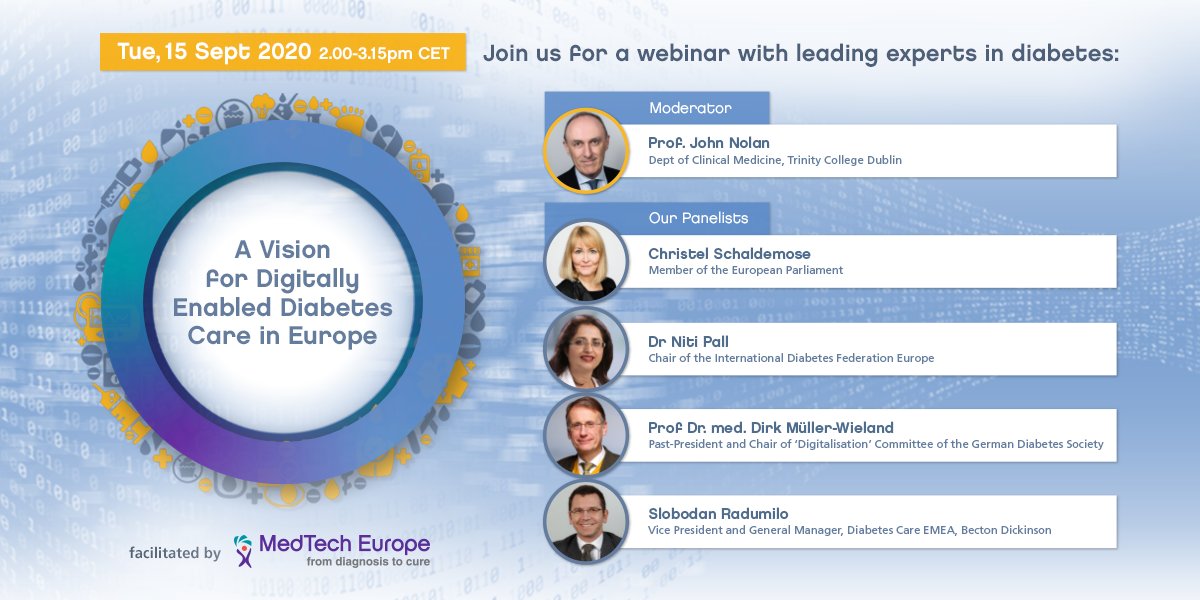 [Speaker Notes: Can we get figures from our MTE website which are more up to date?

Pictures: can we have more pictures: e.g. SM banners, white paper or so?]
Advancing the Transformation of Diabetes Care (3): The Digital Diabetes Index
2020 Review
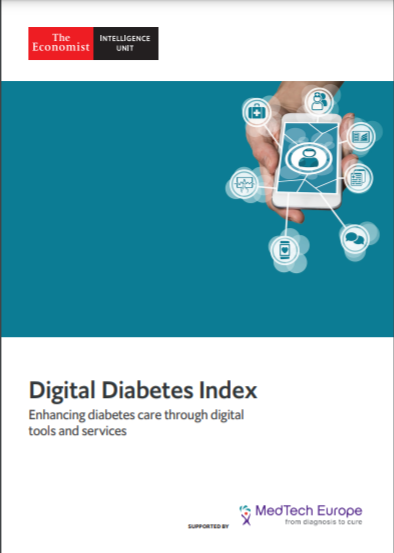 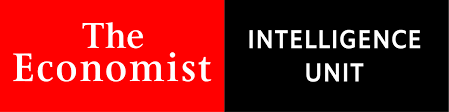 Research project with the ‘Economist Intelligence Unit’ in 2020:

The EIU developed a three-level-framework to define the ‘digital readiness of healthcare systems’
The index is based on 25 indicators:
digital readiness in general
digital readiness in diabetes
incentives for use of digital diabetes tools
The index was deployed to 10 EU countries to assess their digital readiness in diabetes care

The research comprises of three parts that can be downloaded here:  
Index with indicators
Outcome report with recommendations
Country profiles
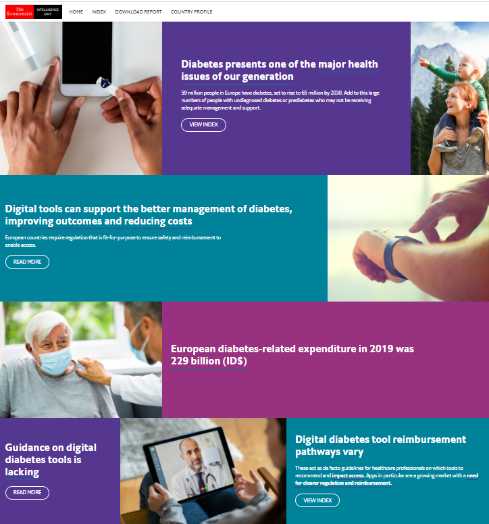 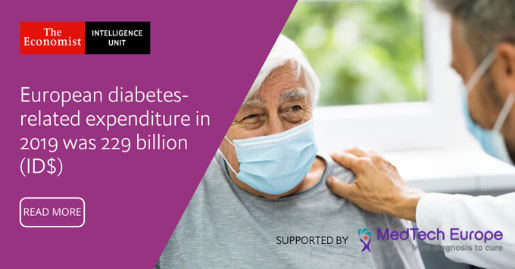 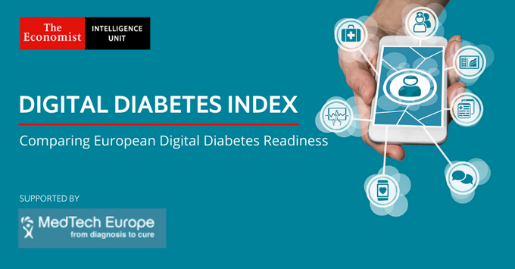 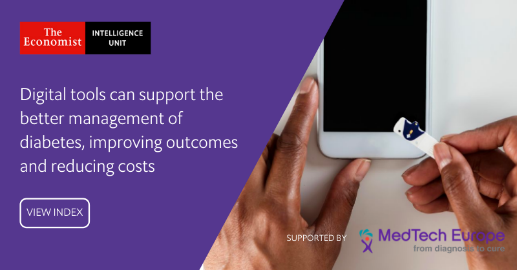 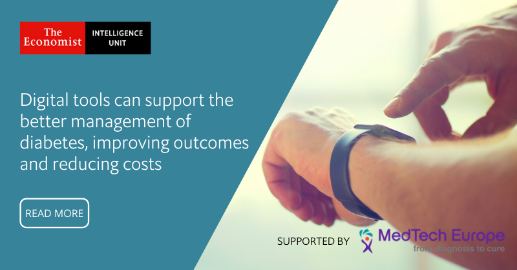 [Speaker Notes: Can we get figures from our MTE website which are more up to date?

Pictures: can we have more pictures: e.g. SM banners, white paper or so?]
Advancing the Transformation of Diabetes Care (4): National Advances
Spotlight on CGM advances
Belgium: 7 million EUR will be made available for CGM sensors for T2D provided by the government in 2023
USA: Medicare coverage for CGM for T2D has widened progressively over the past several years, including the 2021 removal of the 4-time-daily finger sticks condition for eligibility: CGM coverage is in the process of further expanding, e.g, for people using basal insulin only (or no insulin at all, but who experience levels of hypoglycemia). 
Telemonitoring (France) 
France: The ETAPES program, which encourages and financially supports the deployment of remote monitoring projects, was extended through 2023; based on the programme’s success, a reimbursement and funding framework for RPM will be put into law end of 2022.
Health Apps 
Belgium: introduced an app categorisation platform for mobile health, for mobile apps that are CE-marked as a medical device
Germany: The Digital Healthcare Act (DiGA) in 2019 introduced the “app on prescription” as part of healthcare provided to patients. 73 million insured patients are entitled to healthcare through digital health applications.
Who we are & what we do
Advancing the Digital Transformation of Diabetes Care
Engaging on Type 2 Diabetes
The EU Non-Communicable Disease lnitiative & Joint Action on CVDs and Diabetes
Our Partnerships
Engaging on Type 2 Diabetes: New Material
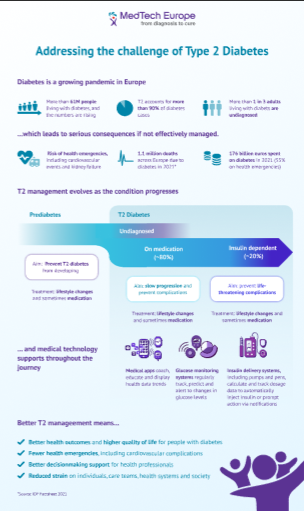 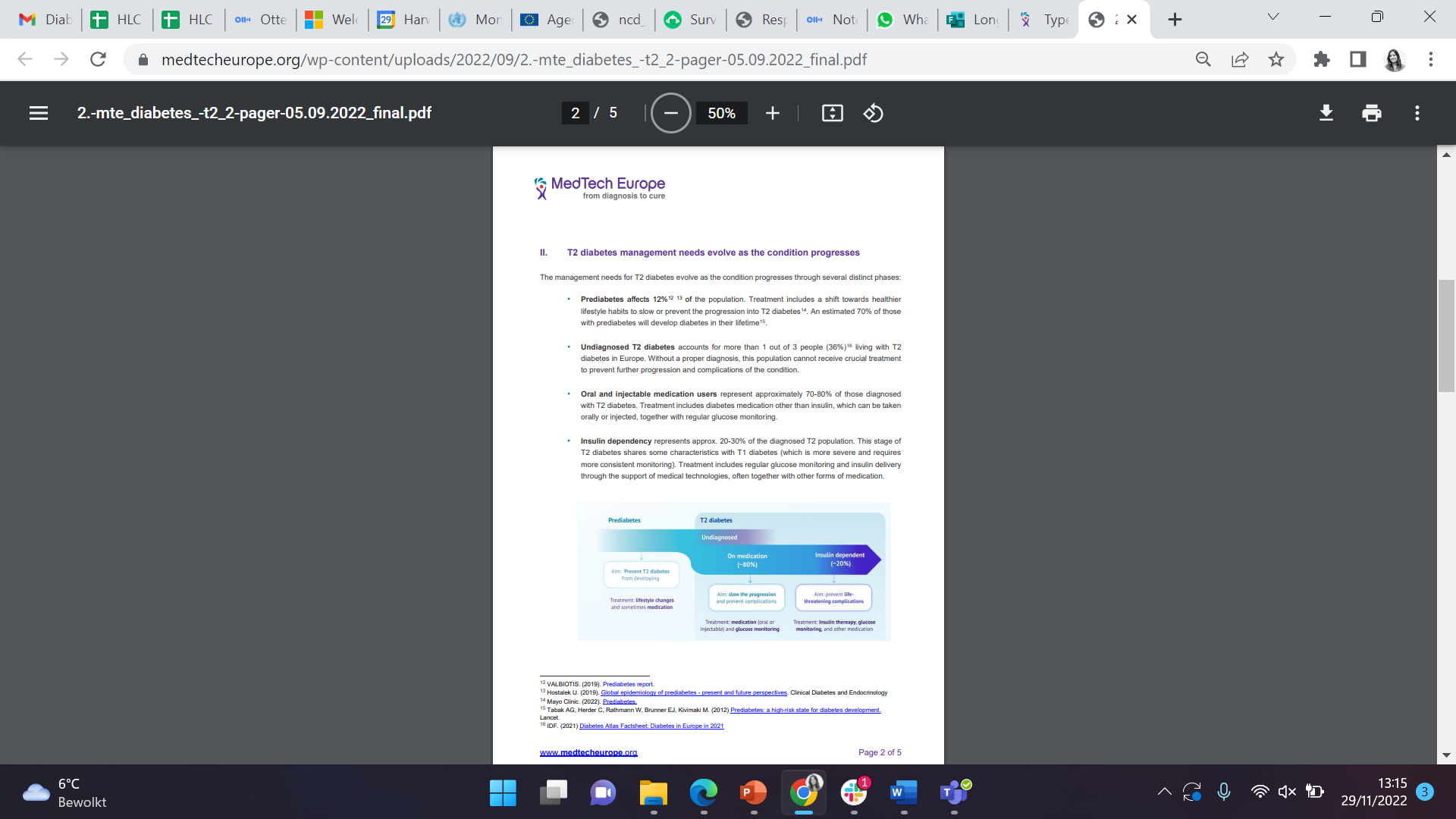 The group has developed for external use:

(1) A core position
(2) Infographic


Core elements:
The prevalence & challenge of T2D
Pathway of people with T2D
Role of medical technologies
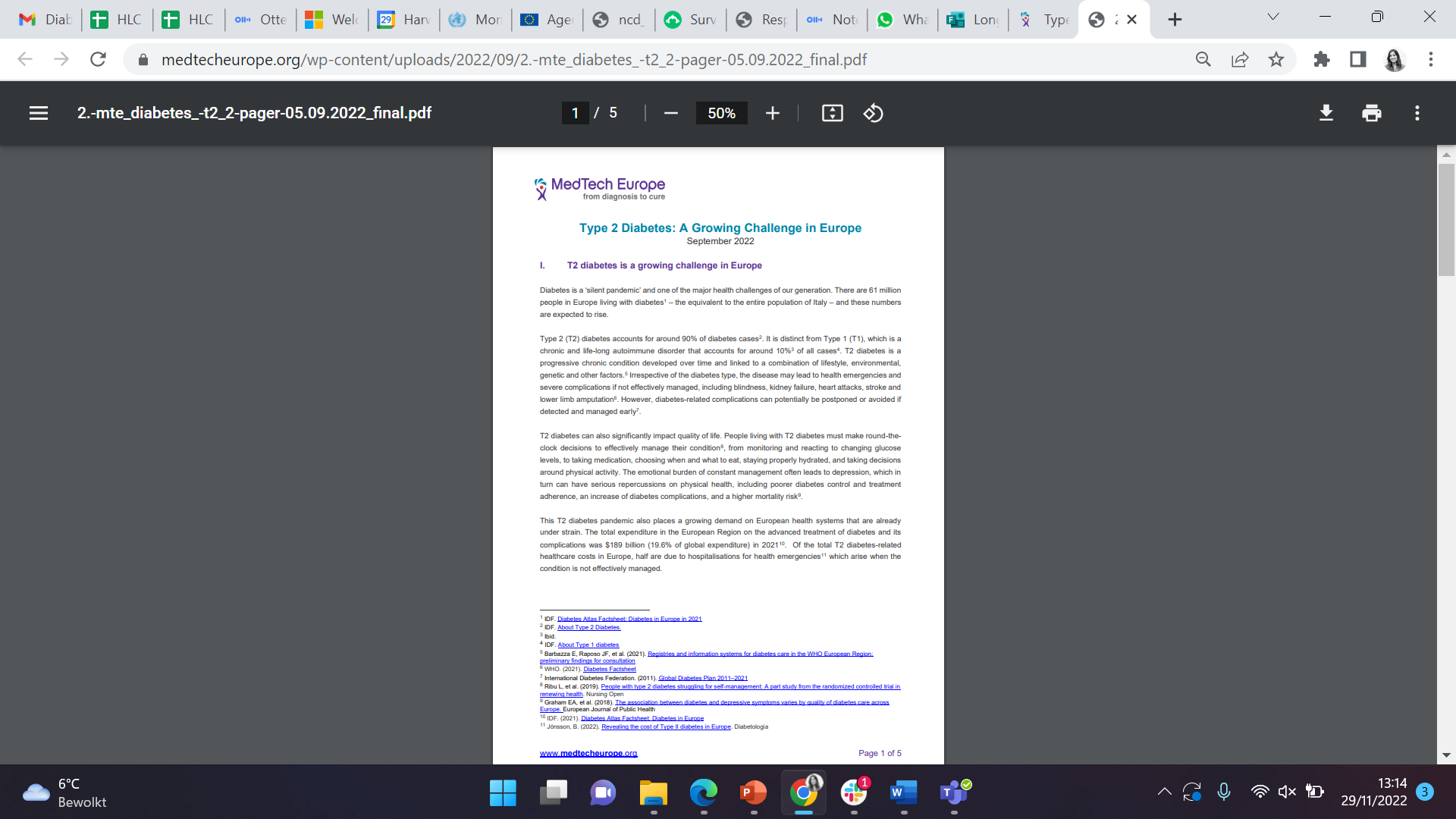 Type 2 diabetes paper
Infographic
Who we are & what we do
Advancing the Digital Transformation of Diabetes Care
Engaging on Type 2 Diabetes
The EU Non-Communicable Disease lnitiative & Joint Action on CVDs and Diabetes
Our Partnerships
EU NCD “Healthier Together” Initiative: Promoting Focus Digitally Enabled Diabetes Care
Launched in December 2021 by the European

Aims at reducing the burden of five chronic conditions, including diabetes 

The MTE Diabetes Group provided input jointly with all diabetes partners (IDF Europe, EUDF) on themes to be focused on

The Group’s priorities of self-management through digitally enabled care are reflected in the future work packages of the EU NCD initiative
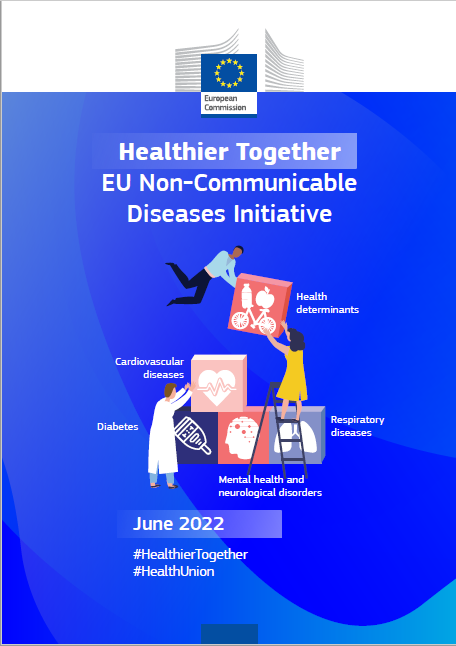 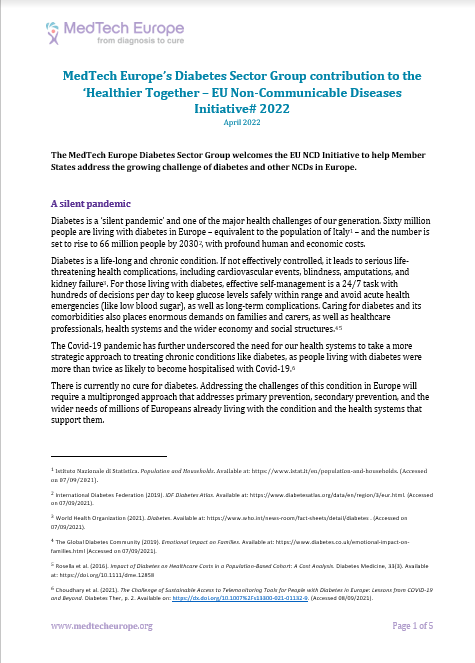 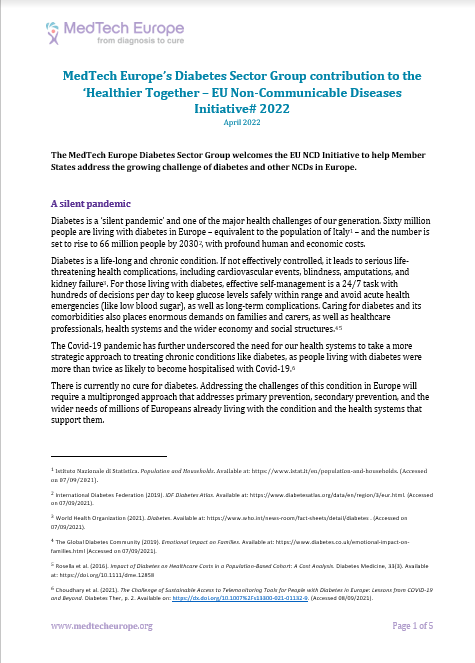 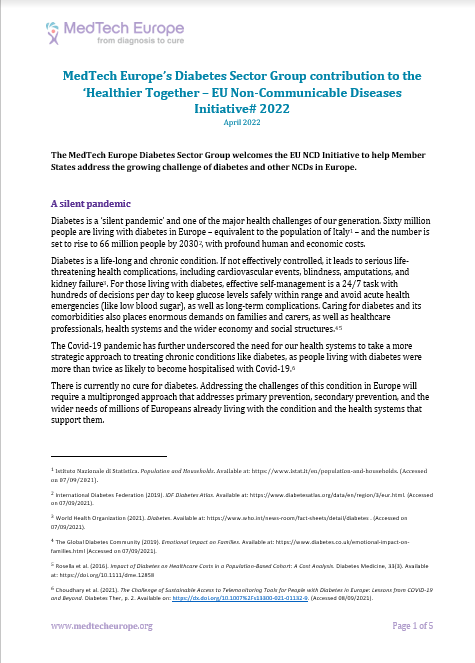 MTE Diabetes Group submission to EU NCD initiative (April 2022)
European Commission Roadmap on the EU NCD  (June 2022)
EU NCD “Healthier Together” Initiative: Member State Joint Action on CVDs and Diabetes (JACARDI)
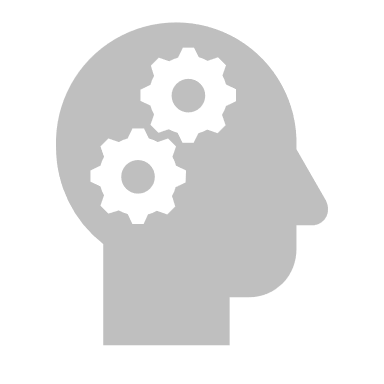 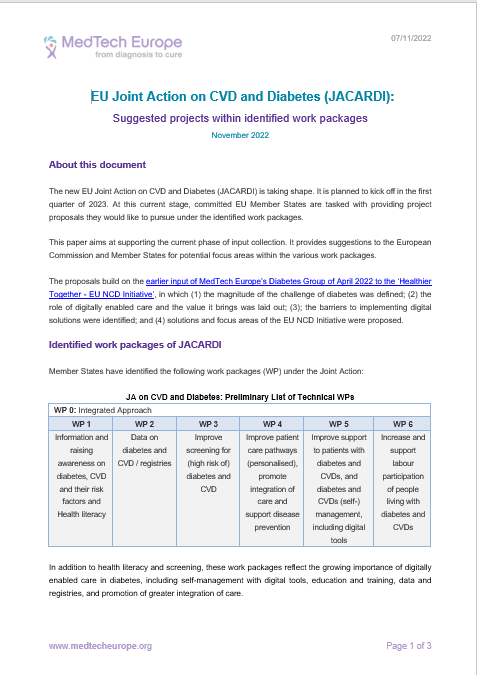 21 EU member states collaborate for 4 yrs (2023-2026), 53 Mio EUR budget 

Six work packages:
Awareness raising / health literacy
Data / registries
Screening
(Integrated) care pathways
(Self-) management & digital tools
Labor participation

MTE Diabetes Group:
Members’ briefing on Joint Action (internal)
Input on topics per work package
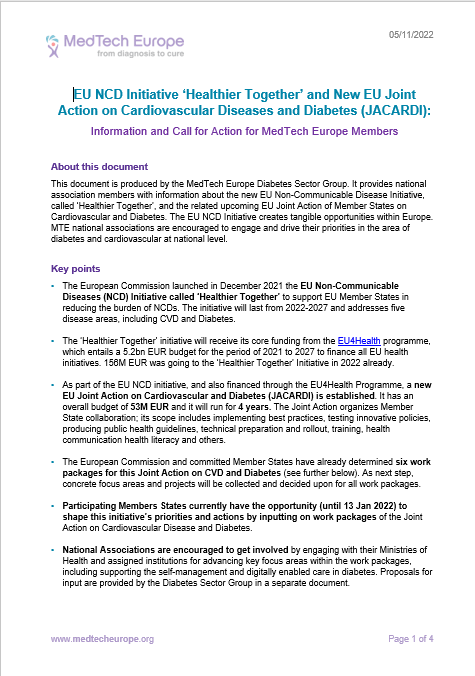 Information and intelligence sharing 
(EUDF, CVD Group, National Ass, etc.)
Input on topics for Joint Action (07 Nov 2022)
Members’ briefing 
(05 Nov 202”)
Collaboration with National Associations & Country Teams desired!
Who we are & what we do
Advancing the Digital Transformation of Diabetes Care
Engaging on Type 2 Diabetes
The EU Non-Communicable Disease lnitiative & Joint Action on CVDs and Diabetes
Our Partnerships
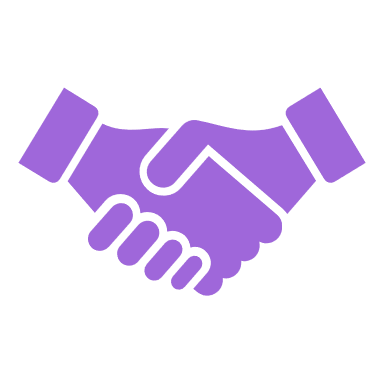 Our Partnerships
2021-3 Strategy
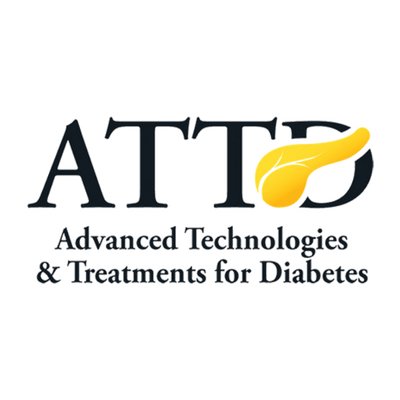 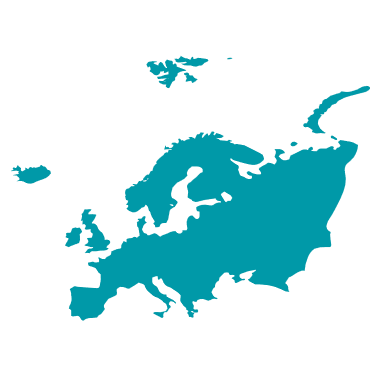 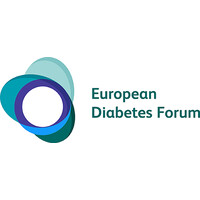 National Associations
International Conference on Advanced Technologies and Treatments of Diabetes (ATTD)
MTE’s engagement: strong historic relationship with ATTD
Sponsorship of start-up grants at New Tech Fair since its founding; now a cornerstone of the conference
Grant support for website and educational portal
Multistakeholder diabetes forum that unites diabetes stakeholders in Europe for a shared voice to achieve policy results (MTE member since 2021)
MTE’s engagement: works across 3 strategic forums (registries, self-care and digital, integrated care), the EUDF policy network and EUDF board
National Associations  across the EU that include a focus on diabetes
MTE’s engagement: support and collaboration in areas where useful
Sharing and translating material 
Updating on developments, learnings and best practices 
Connecting  on shared country and EU-level priorities
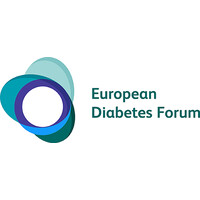 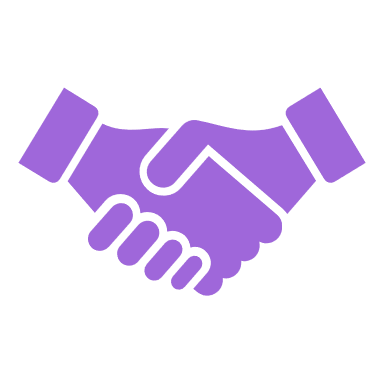 Our Partnerships: European Diabetes Forum (EUDF)
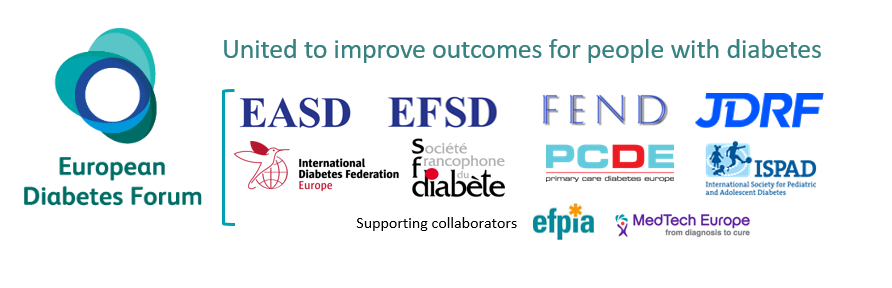 This multi-stakeholder European diabetes forum kicked off in 2020
Aims to unite diabetes stakeholders speak with one voice and achieve policy results
Our group joined January 2021, identifying an opportunity to provide knowledge and valuable input from the medical technology sector on key discussions and initiatives
We actively engage, including through strategic forum research and discussions, content development, webinars, and Policy Network support, including on the EU NCD initiative
Forum
With full members, associate members, supporting collaborators & 
National Diabetes Forums + Policy Network
1
2
3
3 Strategic Forums
Chaired by Experts
Self-care, Technology Digitalization
Data & Registries
Integrated 
Care
Board
Executive Director
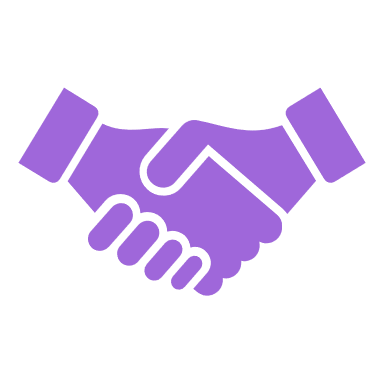 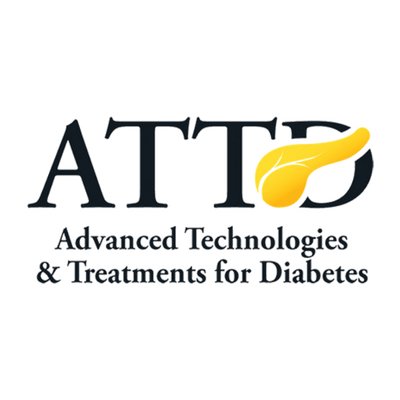 Our Partnerships: ATTD
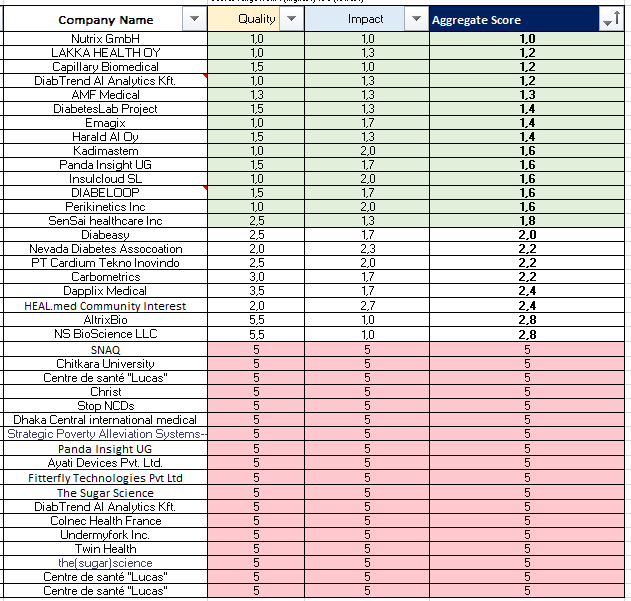 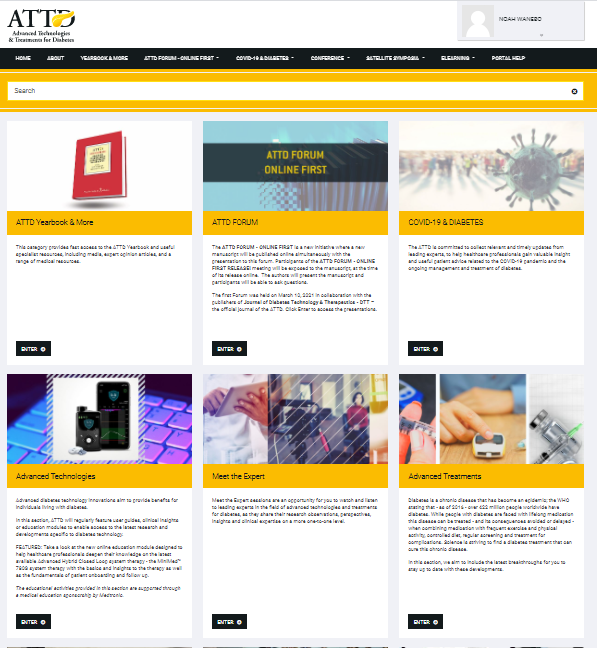 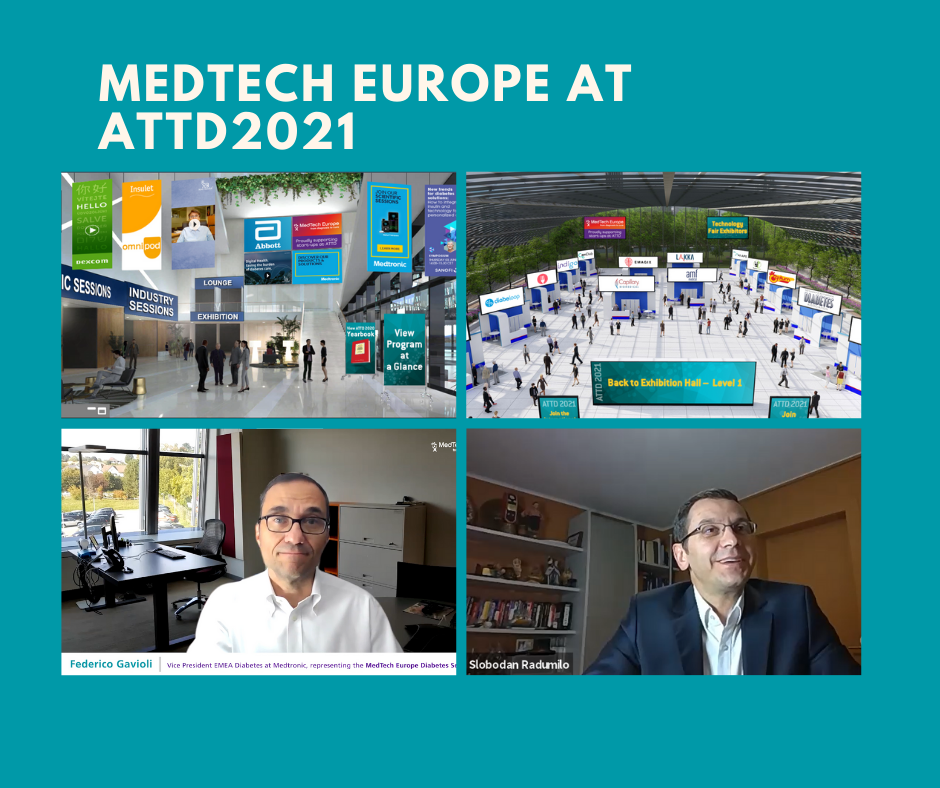 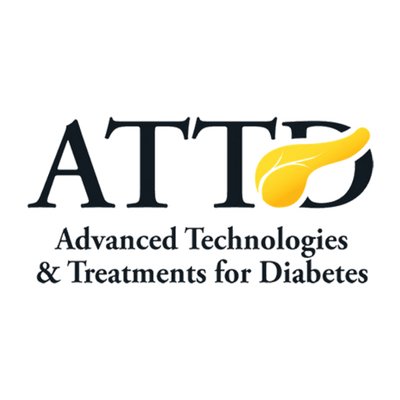 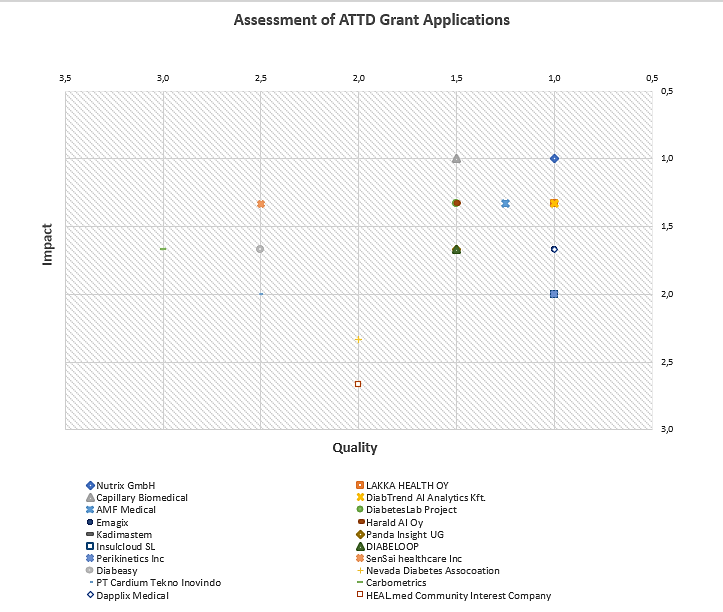 Assessment of start-up grant applications based on criteria developed for the Diabetes Sector Group
Visibility on the ATTD Education Portal with remaining funds from the start-up grants
Conference speaking engagements 
MTE visibility throughout the conference
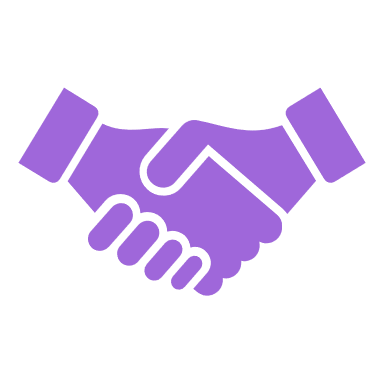 Our Partnerships: National Association Collaboration
Objective: National level decisionmakers understand the importance – and set incentives for the uptake -- of digitally enabled care and a value-based approach to healthcare, including for T2
Approach: Continue supporting country-level engagement in the following ways:
Support with input into key country developments 
Interoperability (in Germany and beyond), updates and collaboration with MTE (e.g, IWG and BVMed on the development of MIOs in in Q1-Q2 2022)
Evolving reimbursement programmes (post-ETAPES, BE Pyramid; DiGA)
Increase engagement with priority countries 
Identify opportunities to bring Value programme and T2 content in-country (NAMs or via collaboration with EUDF) to take case to policymakers 
Explore potential national pilot project with EUDF to bring value narrative to country-level decisionmakers (linked to EU NCD Initiative)
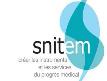 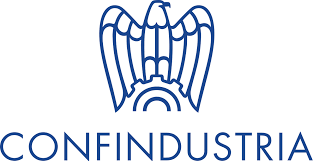 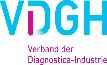 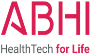 UK
Italy
Germany
France
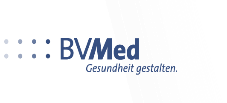 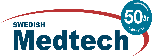 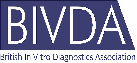 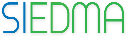 Slovenia
Sweden
Germany
UK
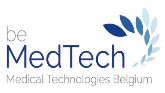 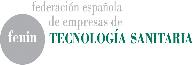 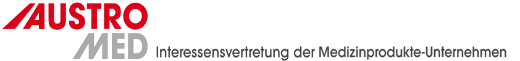 Spain
Austria
Belgium
World Diabetes Day
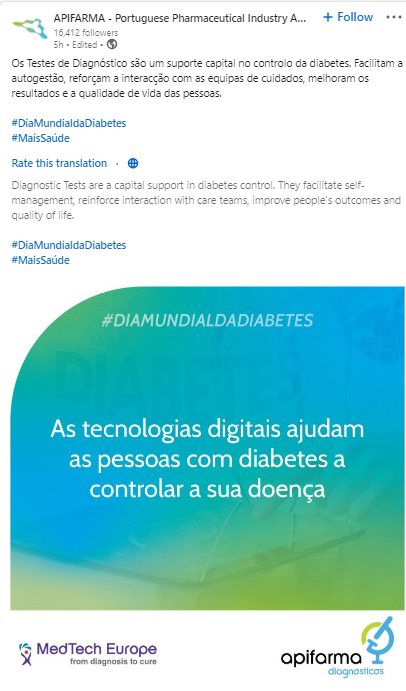 The Group produced a social campaign for World Diabetes Day that :

supported the Global campaign of the International Diabetes Federation (IDF)

amplified key priorities and messaging 

Collaborated with National Association colleagues
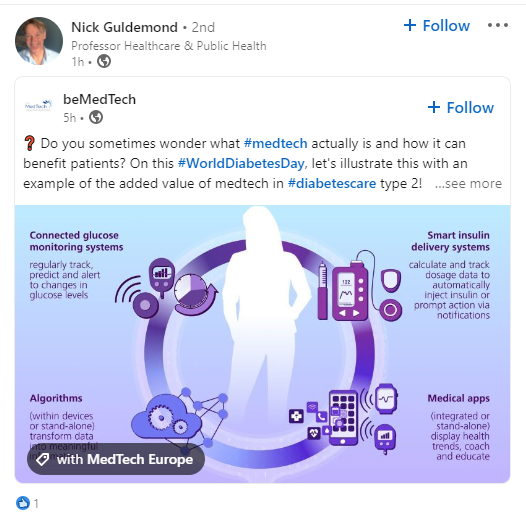 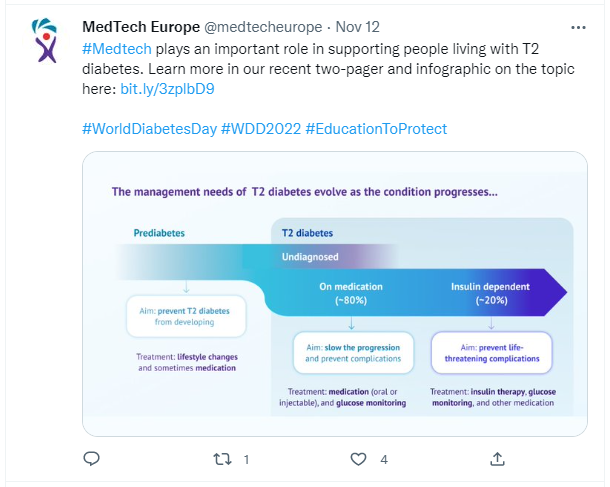 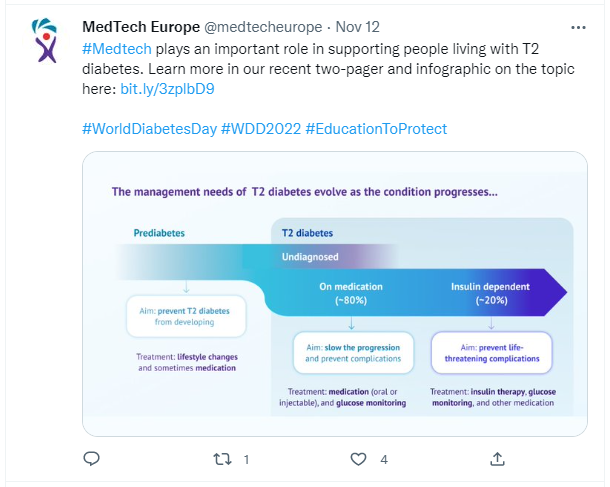 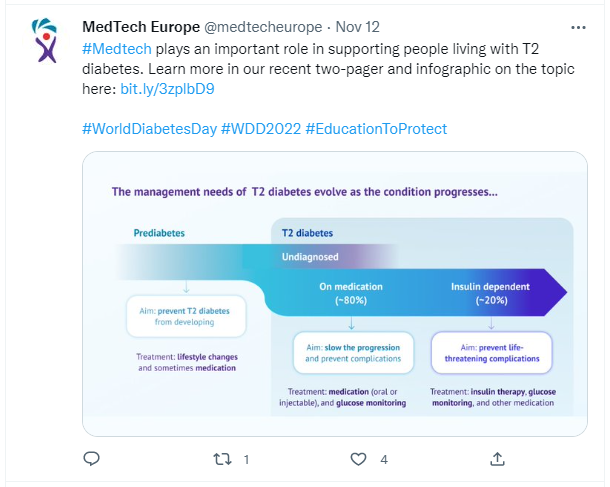 Thank you!
MedTech Europe Diabetes Group
Tanja Valentin
t.valentin@medtecheurope.org
GSM: +32 493 518 005
https://www.medtecheurope.org/diabetes/